#05#
ASP.NET Core Middleware Fundamentals
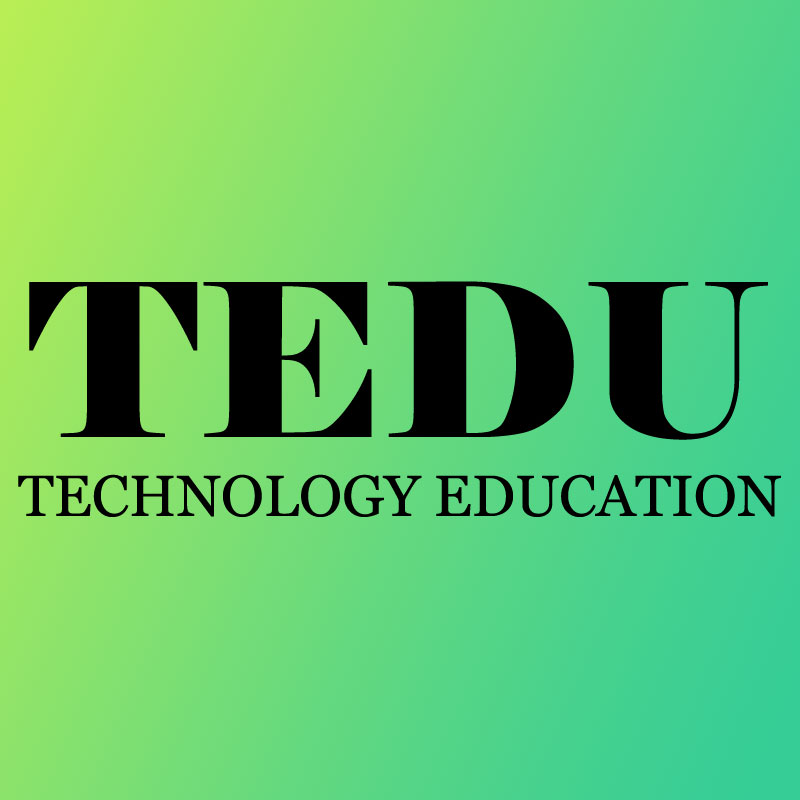 Design by: TEDU
Trainer: Bach Ngoc Toan
Website: www.tedu.com.vn 
Facebook: fb.com/teduchannel
Please like videos and subscribe TEDU Channel to following the next video.
What is middleware
Middleware is software that is assembled into an application pipeline to handle requests and responses.
This means that they are effectively "gateway" classes that can decide whether or not to continue allowing the request to be processed by other Middleware components further down the stream.
Processing HTTP Requests
Processing HTTP Requests
Processing HTTP Requests
Configuring Middleware
Adding middleware to an application happens in the Configure method of the startup class for an application.
The Configure method is injectable, meaning you can ask for any other services you need, but the one service you’ll always need is the IApplicationBuilder service.
Most middleware will live in a NuGet package. 
Each NuGet package will include extension methods for IApplicationBuilder to add a middleware component using a simple method call.
Notice the extension methods all start with the word Use.
Configuring Middleware
The order that middleware components are added in the Configure method defines the order in which they are invoked on requests, and the reverse order for the response.
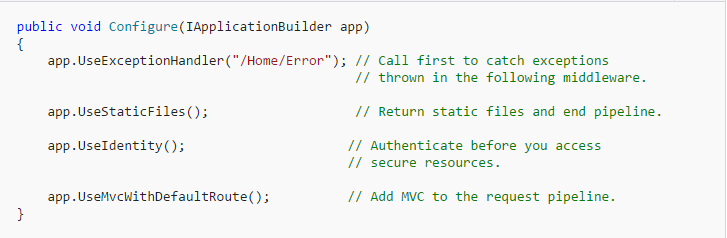 Built-in middleware
Creating Middleware
First, Invoke will receive an HttpContext object with access to the request and the response. 
You can inspect incoming headers and create outgoing headers. 
You can read the request body or write into the response. 
The logic inside Invoke can decide if you want to call the next piece of middleware or handle the response entirely in the current middleware. 
Note the name Invoke is the method ASP.NET will automatically look for (no interface implementation required), and is injectable.
Run, Map, and Use
Run is a convention, and some middleware components may expose Run[Middleware] methods that run at the end of the pipeline.
 Map branches the request pipeline based on matches of the given request path
MapWhen branches the request pipeline based on the result of the given predicate.
Migrating module code to middleware
IHttpModule  Middleware
IHttpHandler  Middleware
Advantages
The ability to explicitly configure every component of the HTTP processing pipeline makes it easy to know what is happening inside an application.
The application is also as lean as possible because we can install only the features an application requires.
Middleware is one reason why ASP.NET Core can perform better and use less memory than its predecessors.
Disadvantages
Time consuming to move existed HTTP modules to middleware when migrate from older version to .NET Core.
Middleware components are highly asynchronous and often follow functional programming idioms. Also, there are no interfaces to guide middleware development  as most of the contracts rely on convention instead of the compiler. All of these changes make some developers uncomfortable.
Difficulty when find match middleware in Nuget before make decision to create new middleware.
Summary
Expect to see middleware play an increasingly important role in the future.  
Not only will Microsoft and others create more middleware, but also expect the sophistication of middleware to increase. 
Future middleware will not only continue to replace IIS features like URL re-writing, but also change our application architecture by enabling additional frameworks and the ability to compose new behavior into an application.
Don’t underestimate the importance of porting existing logic into middleware and the impact of a middleware on an application’s behavior.